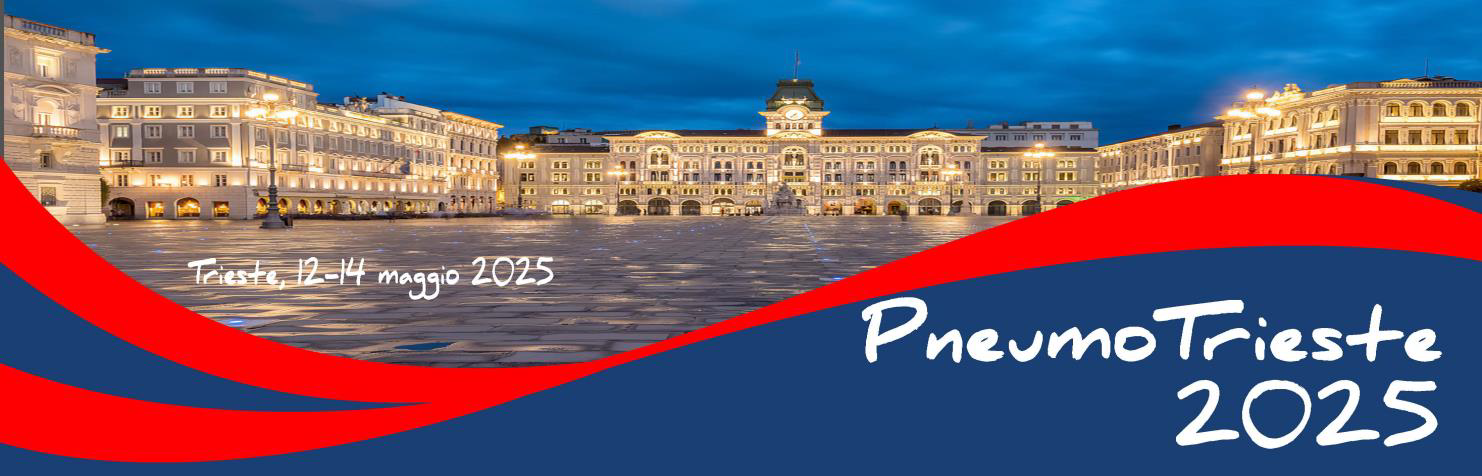 La fisiopatologia del paziente acuto e cronico con BPCO : Key points
Drssa Chiara Torregiani
SC Pneumologia
SS Terapia Intensiva Pneumologica
ASUGI
Definizione BPCO
GOLD 2025
Condizione eterogenea 
caratterizzata da sintomatologia cronica (dispnea, tosse, espettorato e/o riacutizzazioni)
Causata da anomalie a livello vie aeree e/o parenchima che causano ostruzione al flusso persistente e spesso progressiva

ACP/ATS/ERS 2005
Slowly progressive disease 
involving the airways or pulmonary parenchyma (or both) 
that results in airflow obstruction.
Definizione BPCO
Tantucci e Pini 2015
Chronic Obstructive Pulmonary D(isease)isorder 
Disordine funzionale ostruttivo correlato essenzialmente a due condizioni che originano:
Dalle vie aeree periferiche: bronchiolite cronica dei bronchioli membranosi e terminali dove infiammazione cronica genera rimodellamento. L’infiammazione della bronchiolite progredisce  associandosi frequentemente ad enfisema centrolobulare (distruzione del lobulo secondario)
Dal parenchima polmonare (raro) enfisema panlobulare dovuto al deficit di A1AT
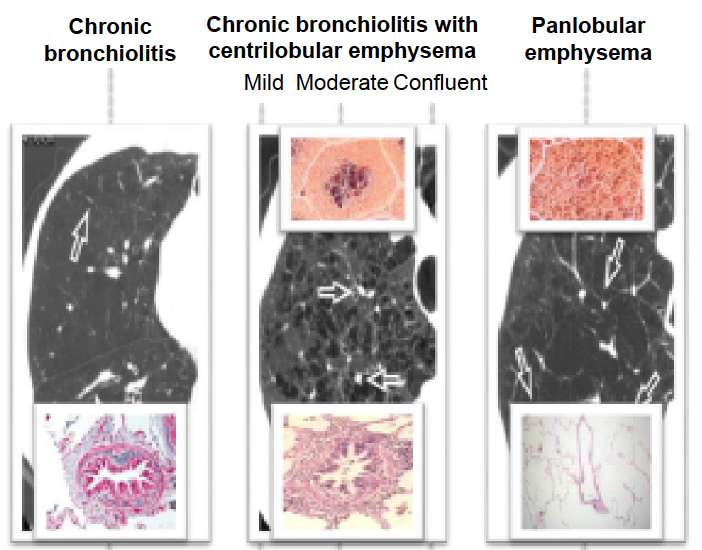 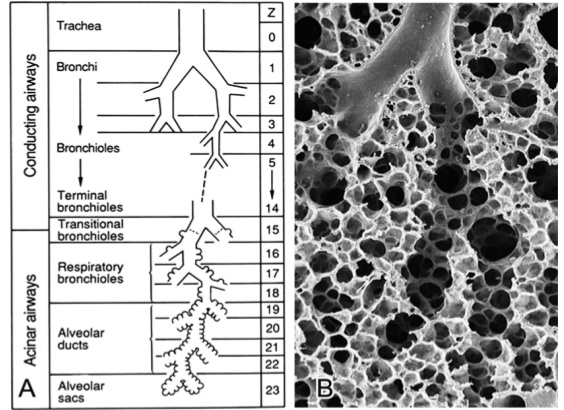 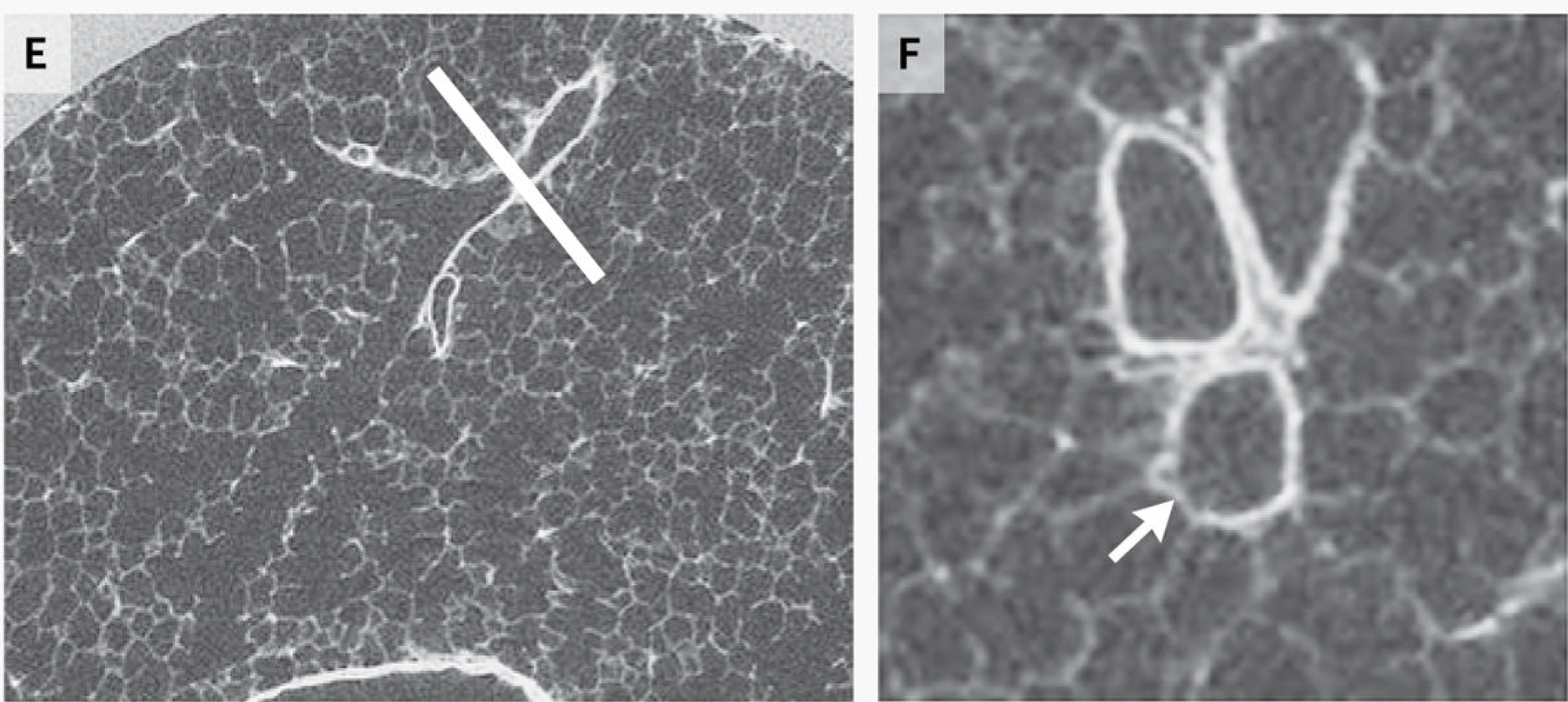 Enfisema: condizione di distruzione patologica della superficie di scambio aria-sangue
Centrolobulare: distrutto il centro del lobulo polmonare
Panlobulare: distruzione «omogenea» di tutto il lobulo
Settale: distrutta la periferia del lobulo, vicino alla superficie pleurica

Evidenza enfisema [Tan WC, Plos One 2016]: 
30% of smokers with normal lung function
36% mild , 50% moderate , and 57%  severe COPD

riduzione della pressione di ritorno elastico-> minore driving pressure  durante l’espirazione

Vie aeree periferiche infiammate e ristrette
McDonough NEJM 2011
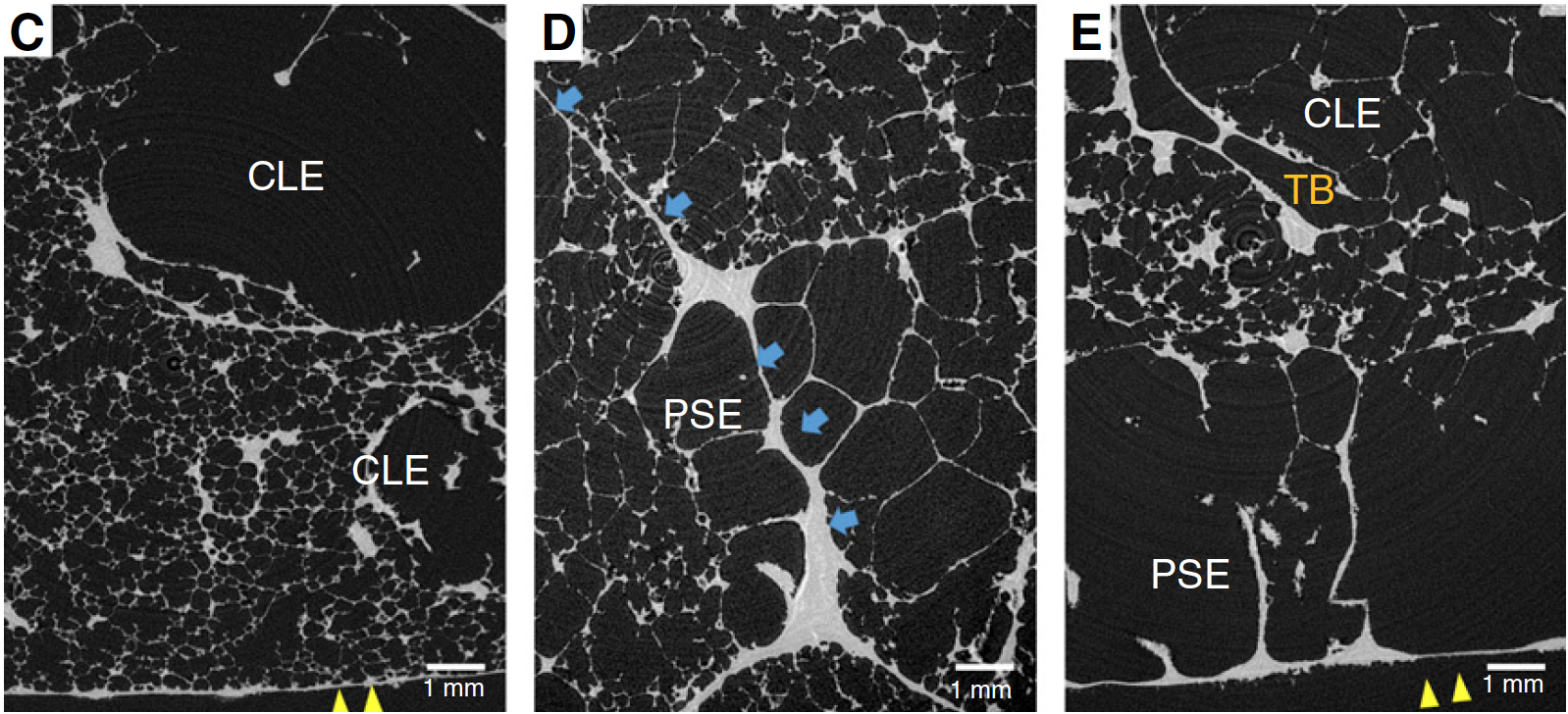 Tanabe N BlueJ 2020
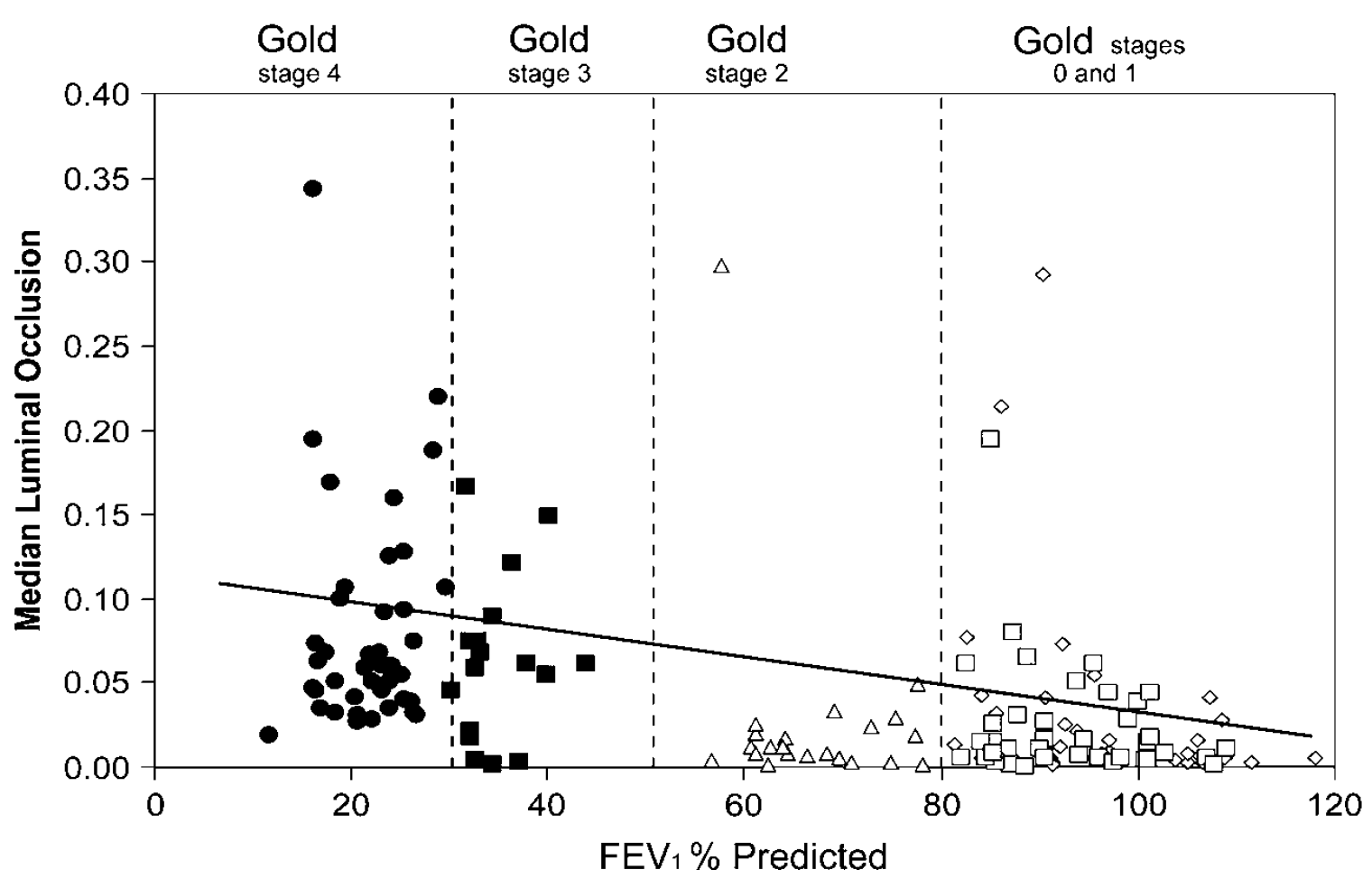 Bronchiolite cronica
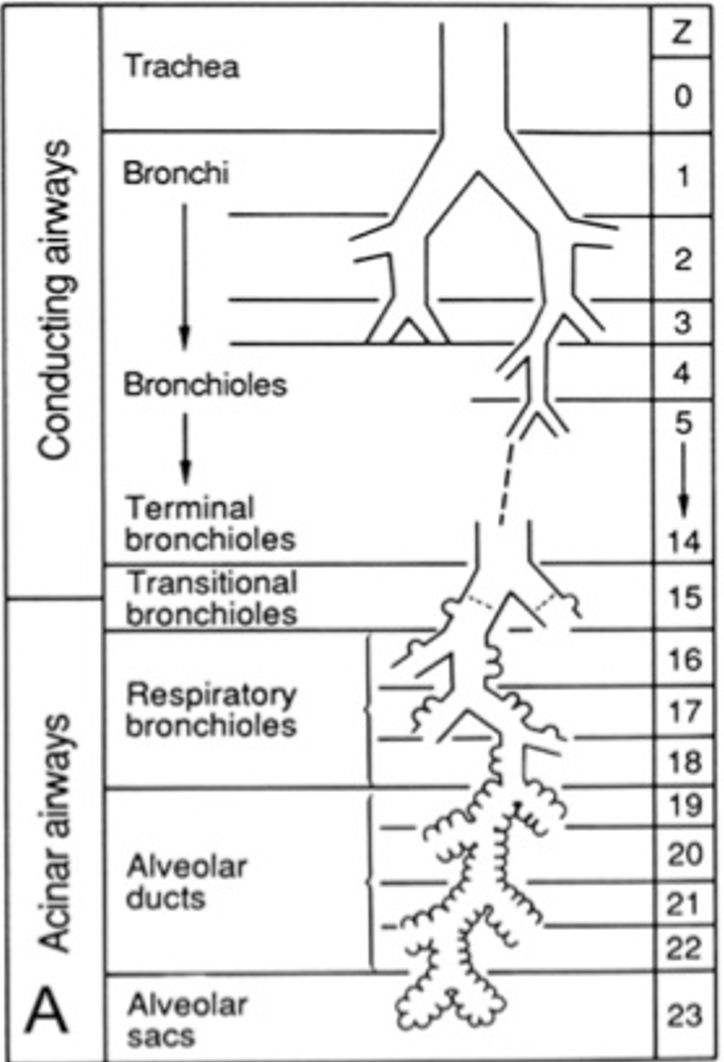 Vie aeree periferiche <2mm dalla 4 alla 14esima generazione
In questa regione 
l’area totale (cross sectional area)
Numero vie aeree aumentano rapidamente
Queste vie sono il principale sito di ostruzione della BPCO
Cronica infiammazione che aumenta progressivamente con il peggioramento dell’ostruzione
Essudato infiammatorio endobronchiale, aumento produzione muco
Ispessimento della parete bronchiale da fibrosi per processi riparativi
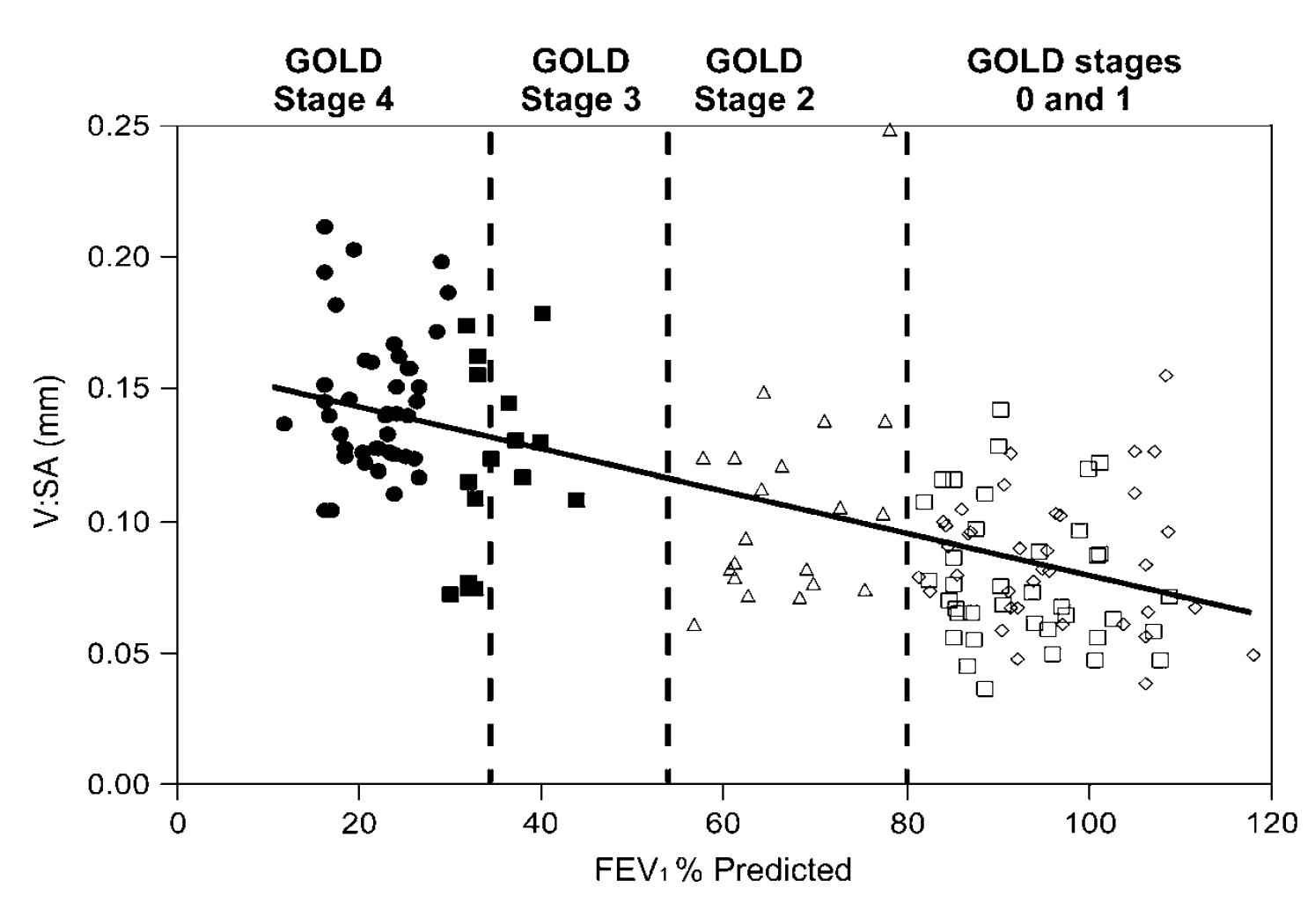 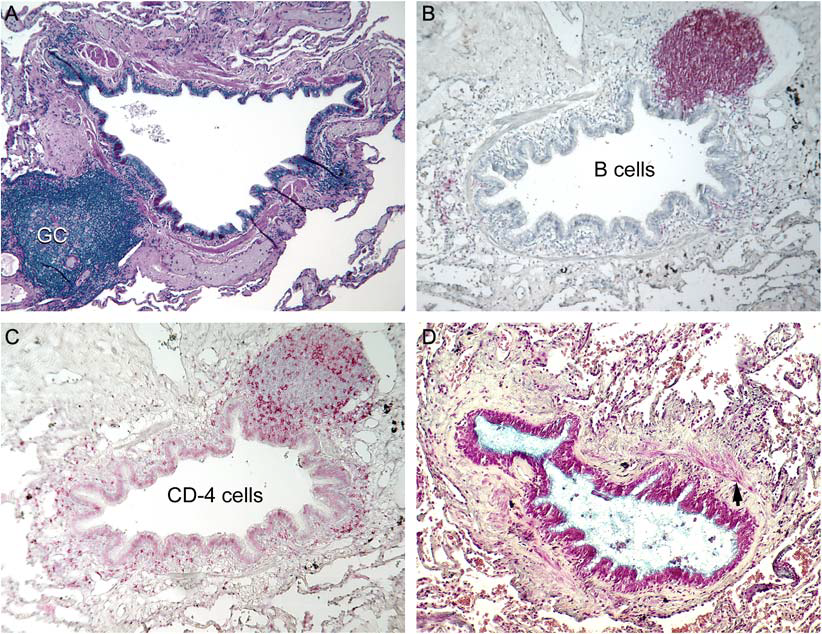 A-C Tessuto linfoide associato ai bronchi
D rimodellamento con deposizione collagene
VOL via aerea/A membr bas
Hogg JC Proc Am Thorac Soc 2006 Vol 3. pp 489–493
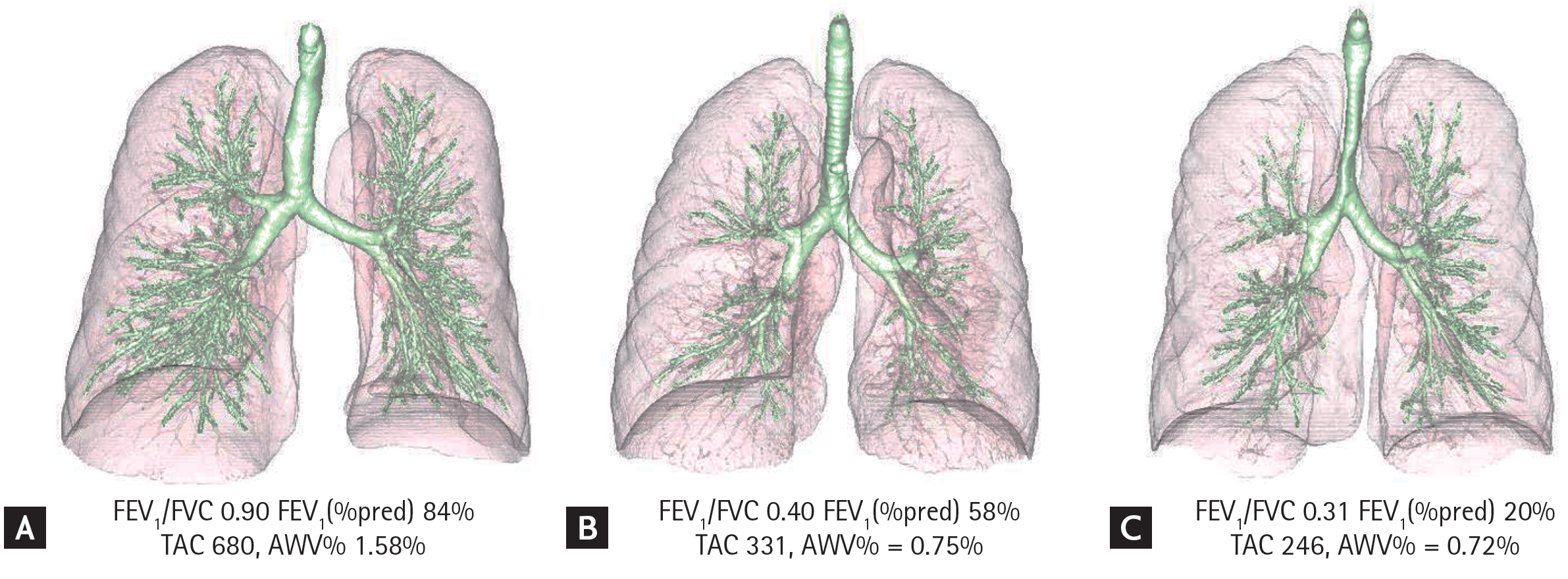 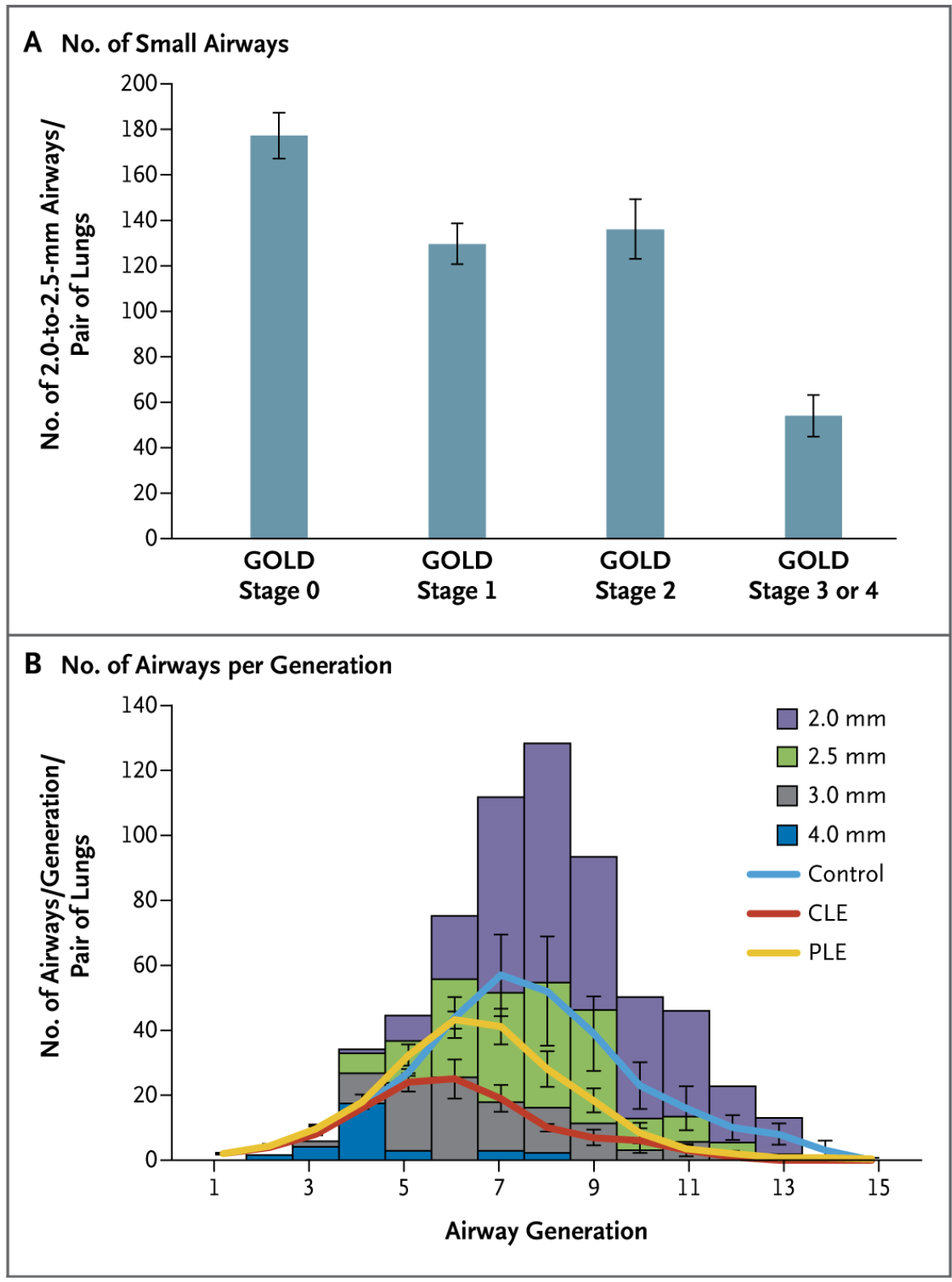 AVW: airway volume to lung volume ratio, si riduce con peggioramento ostruzione
Ricostruzione TAC fino 10° generazione, <n bronchi
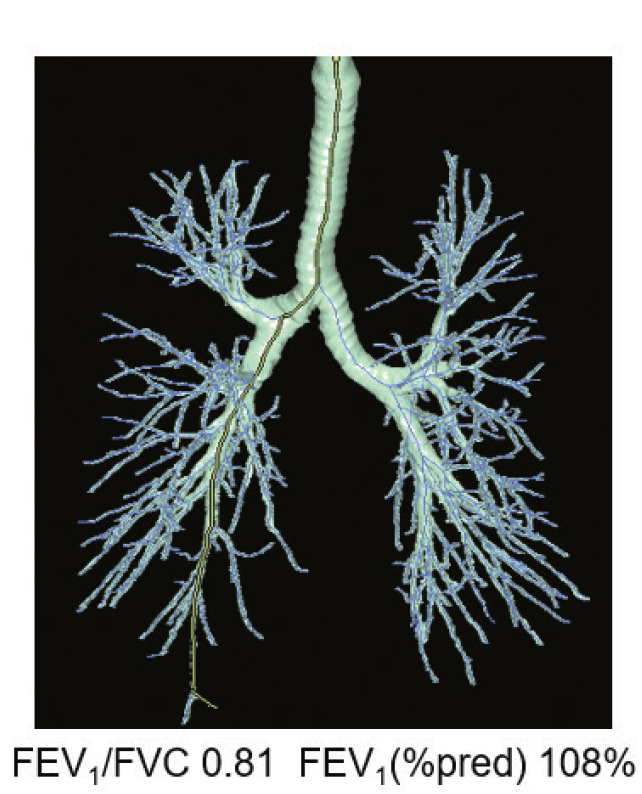 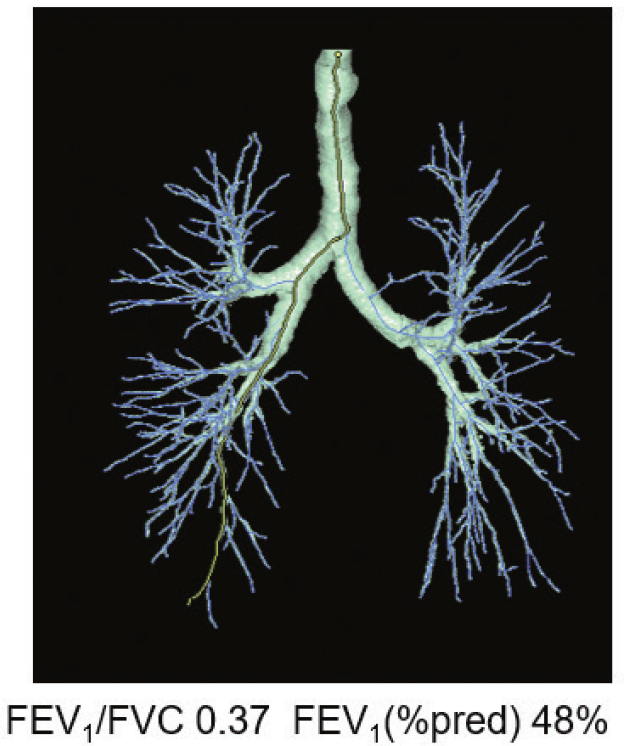 McDonough NEJMN  2011;  27; 365(17): 1567–1575
Tanabe N Korean J Intern Med 2021;36:1294-1304
[Speaker Notes: PSE terminal bronchioli more preserved than CLE (Tanabe). Ricostruzione TAC. AVW rapporto vie aeree parenchima]
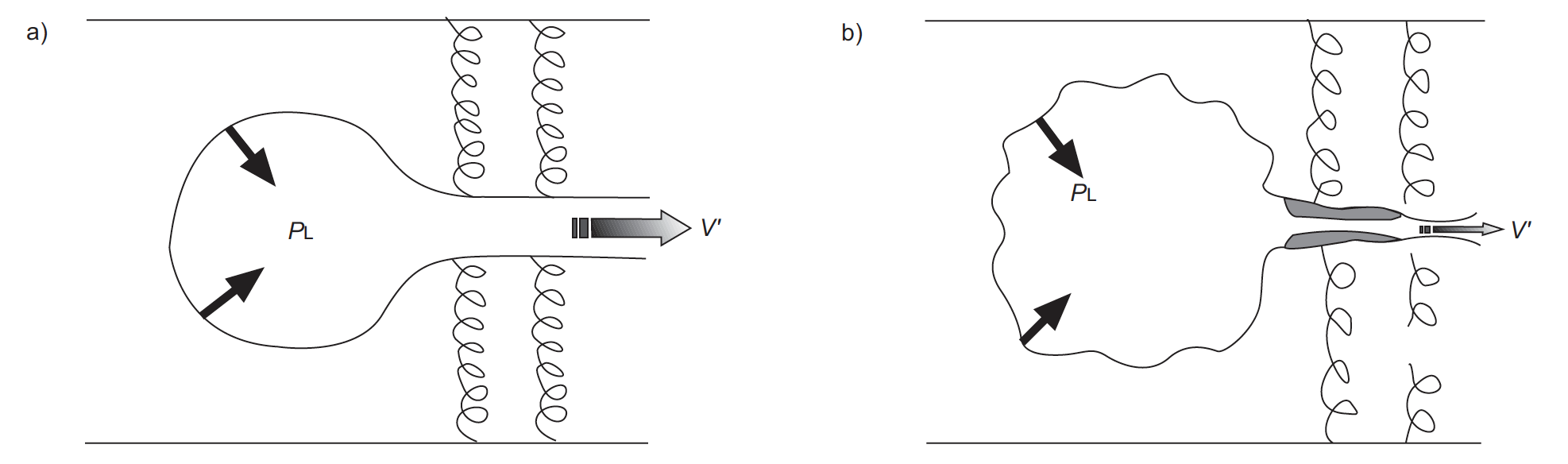 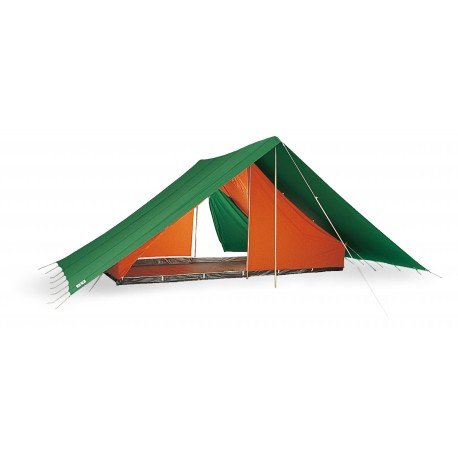 Gli alveoli e le vie aeree dei polmoni normali contengono fibre elastiche e fissati/collegati al tessuto connettivo che
mantiene aperte le vie respiratorie durante l'espirazione
fornisce l’energia per il ritorno elastico del polmone che contrasta la tendenza della gabbia toracica all’espansione
[Speaker Notes: Impalcatura tridimensionale che traziona mantenendo aperti gi alveoli]
Capacità inspiratoria (CI) è RIDOTTA
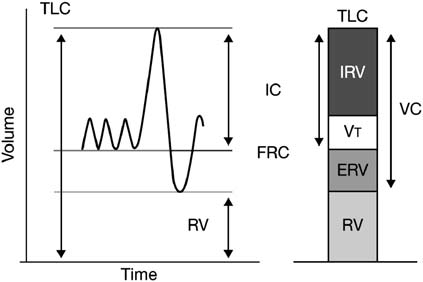 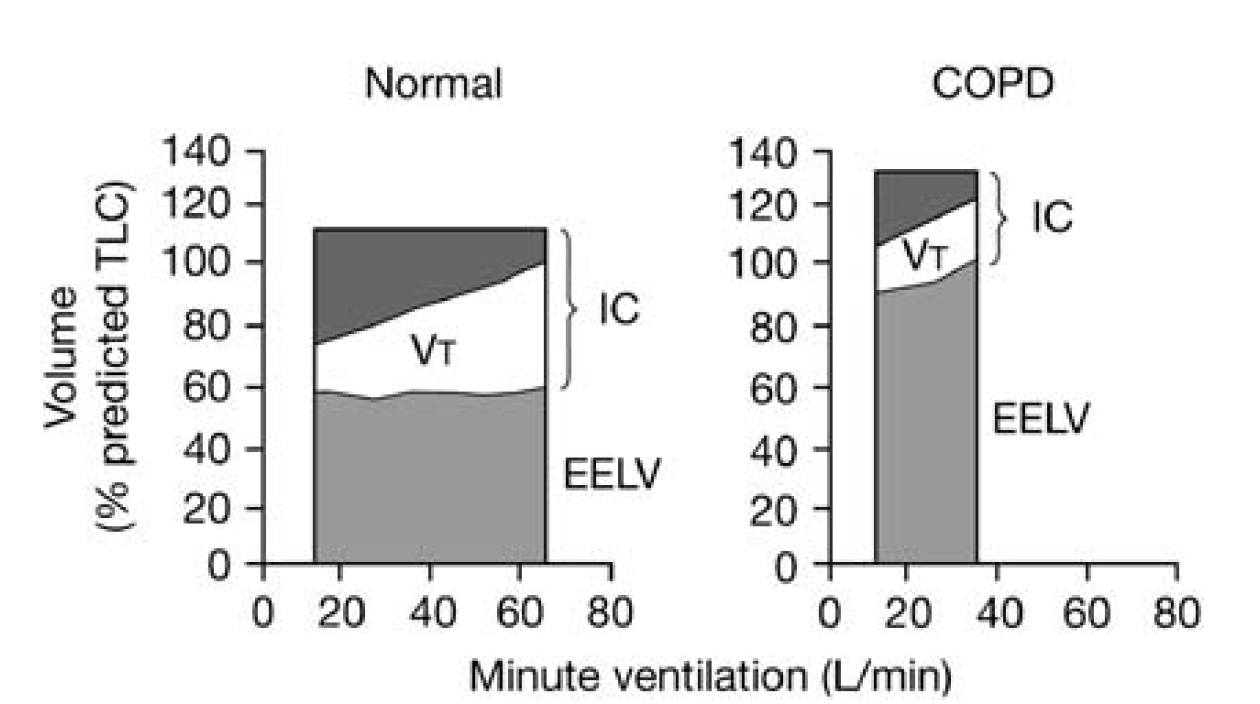 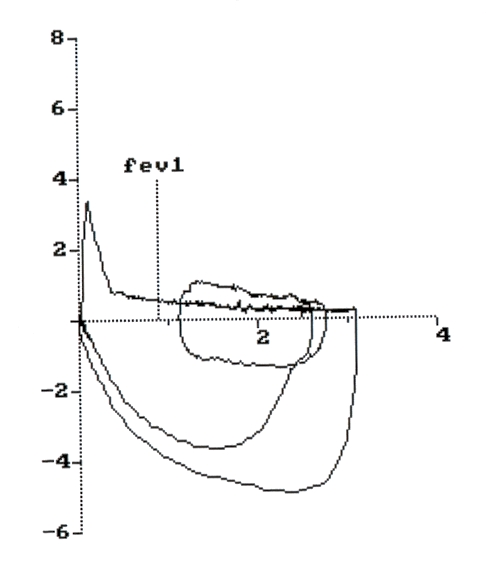 Deficit ostruttivo= riduzione del Flusso espiratorio massimale in 1 secondo (FEV1) rispetto alla capacità vitale forzata completamemente esalata.
FEV1 non è unico indicatore di gravità di malattia
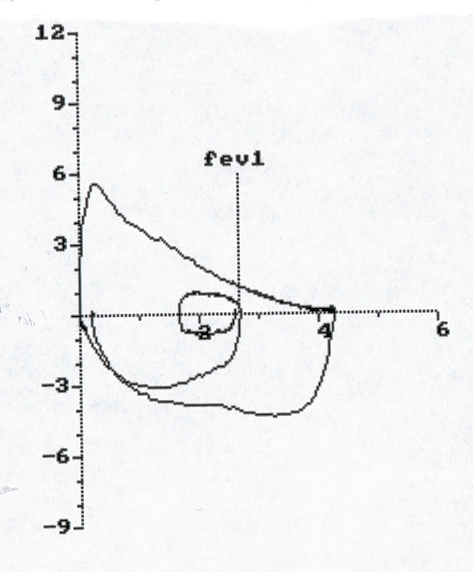 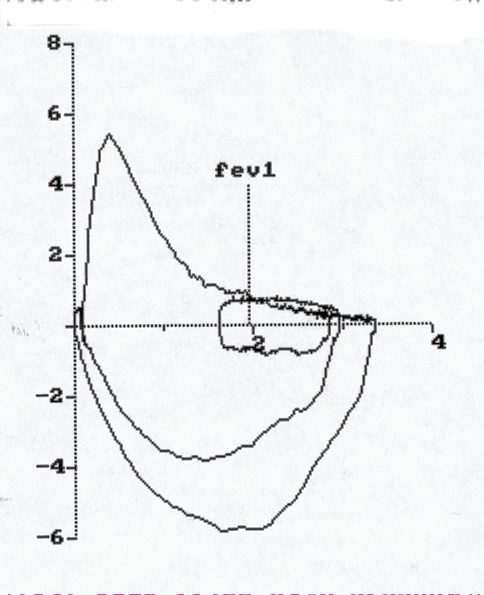 Aumentano progressivamente le resistenze delle vie aeree
FEV1/FVC  prebroncodil <LLN
FEV1 Z score -1,64 -2,5 lieve ; -2,51 -4 moderato, -4,1 grave
FEV1/FVC postbroncodil<70%
FEV1<80%, 79-51%, 50-31%, <30%
[Speaker Notes: LLN corrisponde al 5% percentile della pop norm così come Z score -1,64 sono 1,654 SD dei valori della pop e corrisponde al 5% pop norm]
COPD riduzione dell’elasticità del parenchima polm
IPERINFLAZIONE: incremento volumetrico al di sopra del normale FRC
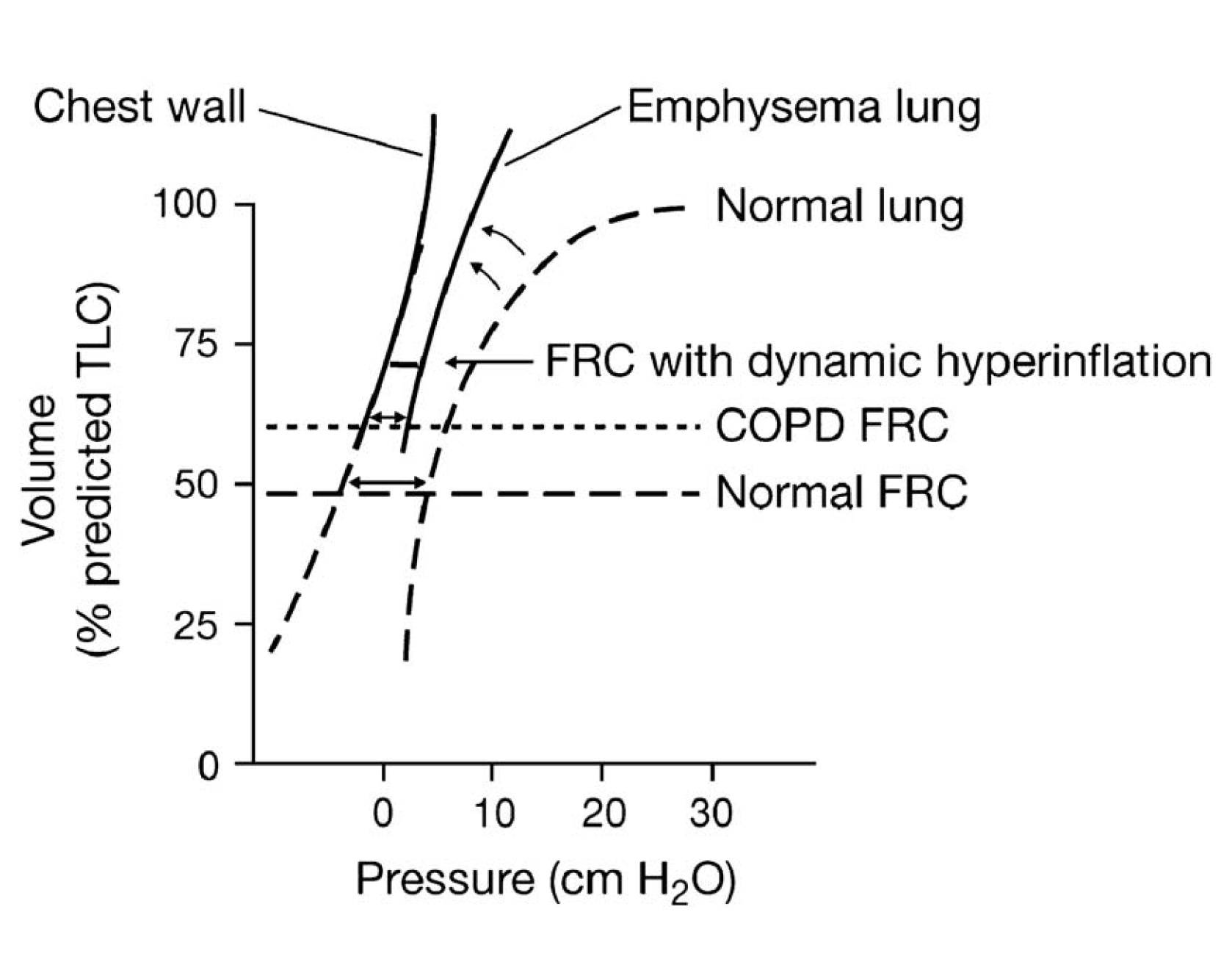 FRC= capacità funzionale residua, punto termine dell’espirazione tranquilla dove polmone e gabbia sono in equilibrio (EELV)
Ferguson GT Proc Am Thorac Soc 2006 Vol 3. pp 176–179
[Speaker Notes: Gabbia toracica tende all’espansione verso l’esterno (outward recoil); polmone tende per il ritorno elastico a rimpicciolirsi. Spostamento verso l’alto della curva di relazione tra il polmone e la forza di espansione della gabbia. Il polmone normale rimne della porzione ripida della curva del sist resp]
Iperinflazione statica può esserci o meno


Iperinflazione dinamica tutte le volte che il pz inizia ad inspirare prima di aver finito di espirare-> 



Positive End Expiratory Pressure (PEEP)
Dipende da 
Flusso espiratorio 
Tempo espiratorio
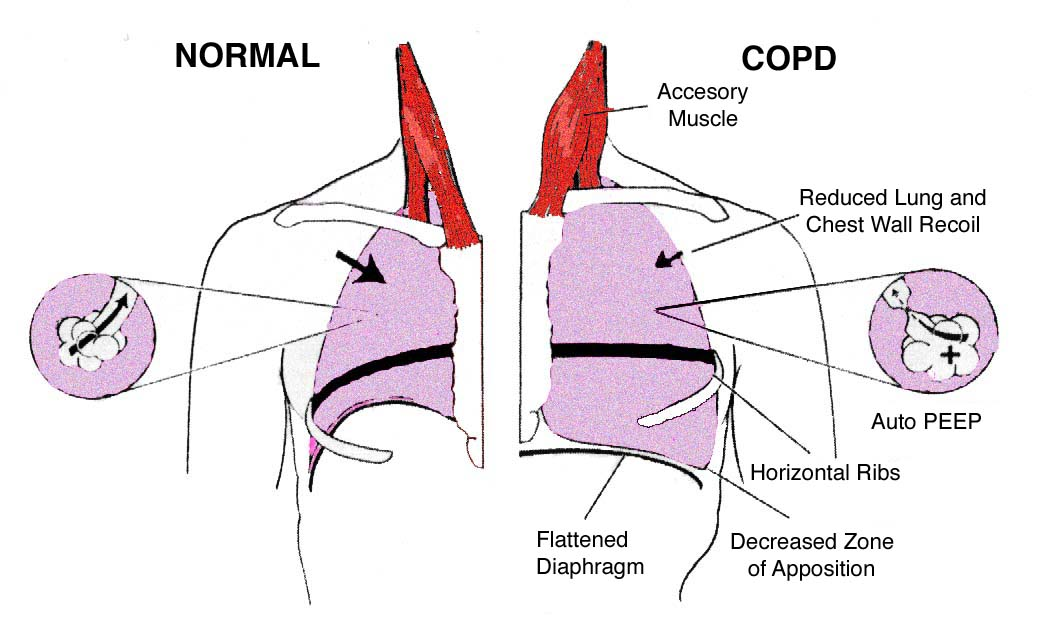 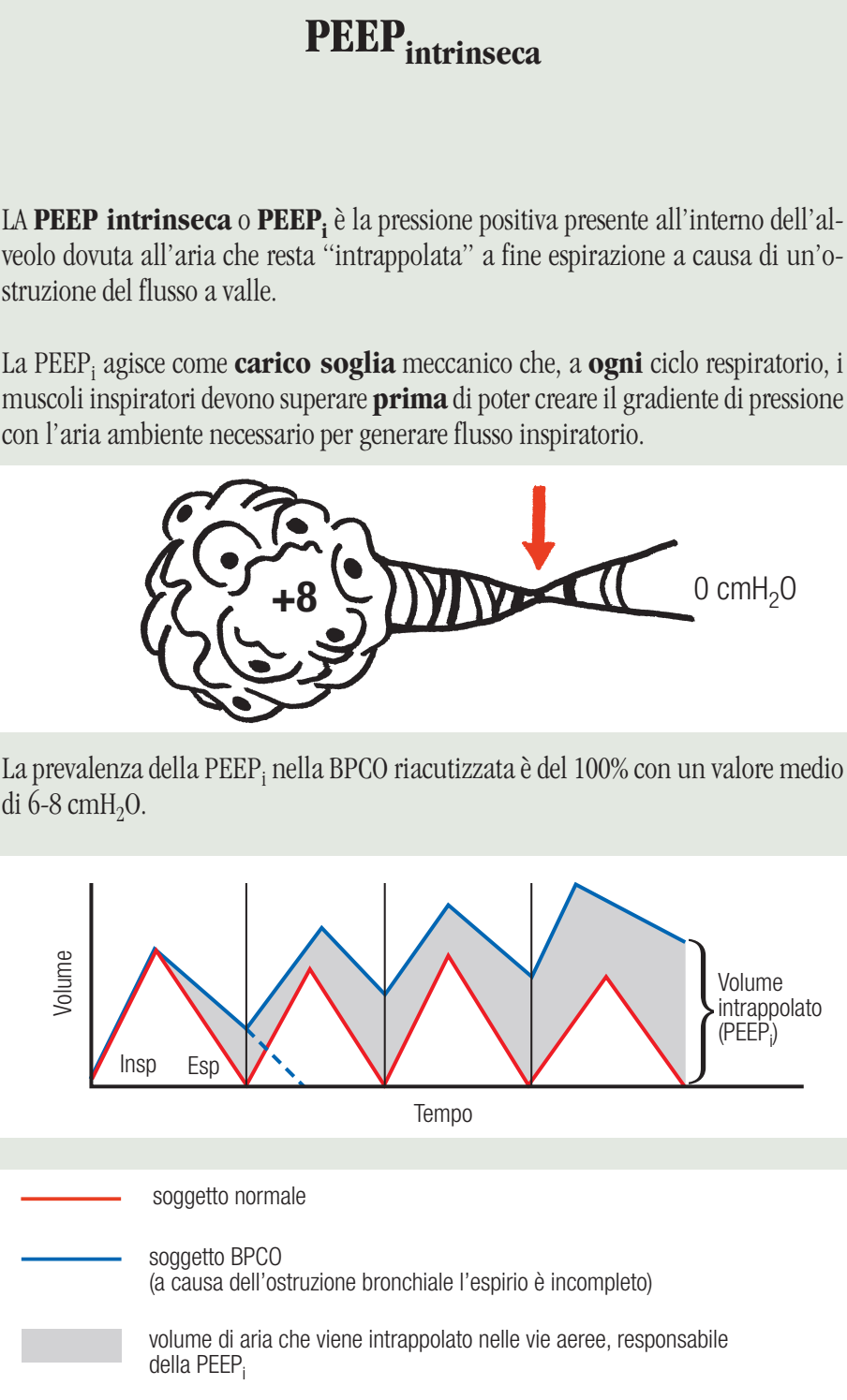 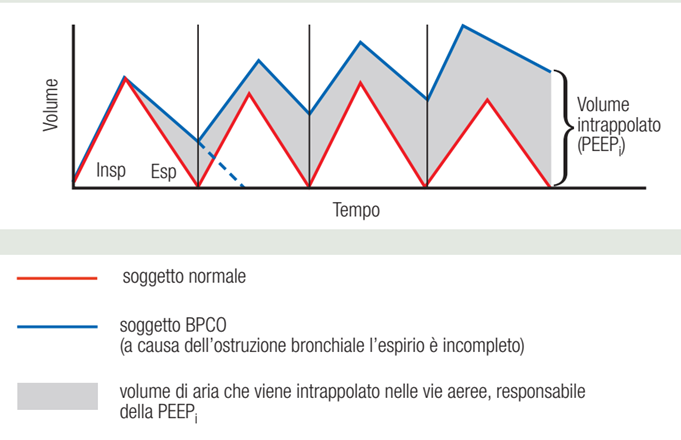 PEEP intreseca del BPCO
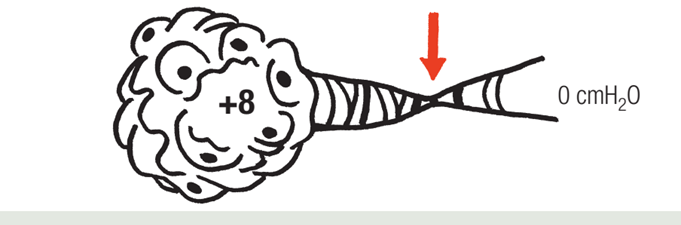 OSTRUZIONE BRONCHIALE
IPERINFLAZIONE
CARICO 
MECCANICO
CAPACITA’ MUSCOLARE
MM RESPIRATORI
IPERINFLAZIONE
DEBOLEZZA
ALTERATA COMPLIANCE
FATICA
Effetto dell’iperinflazione sul lavoro respiratorio
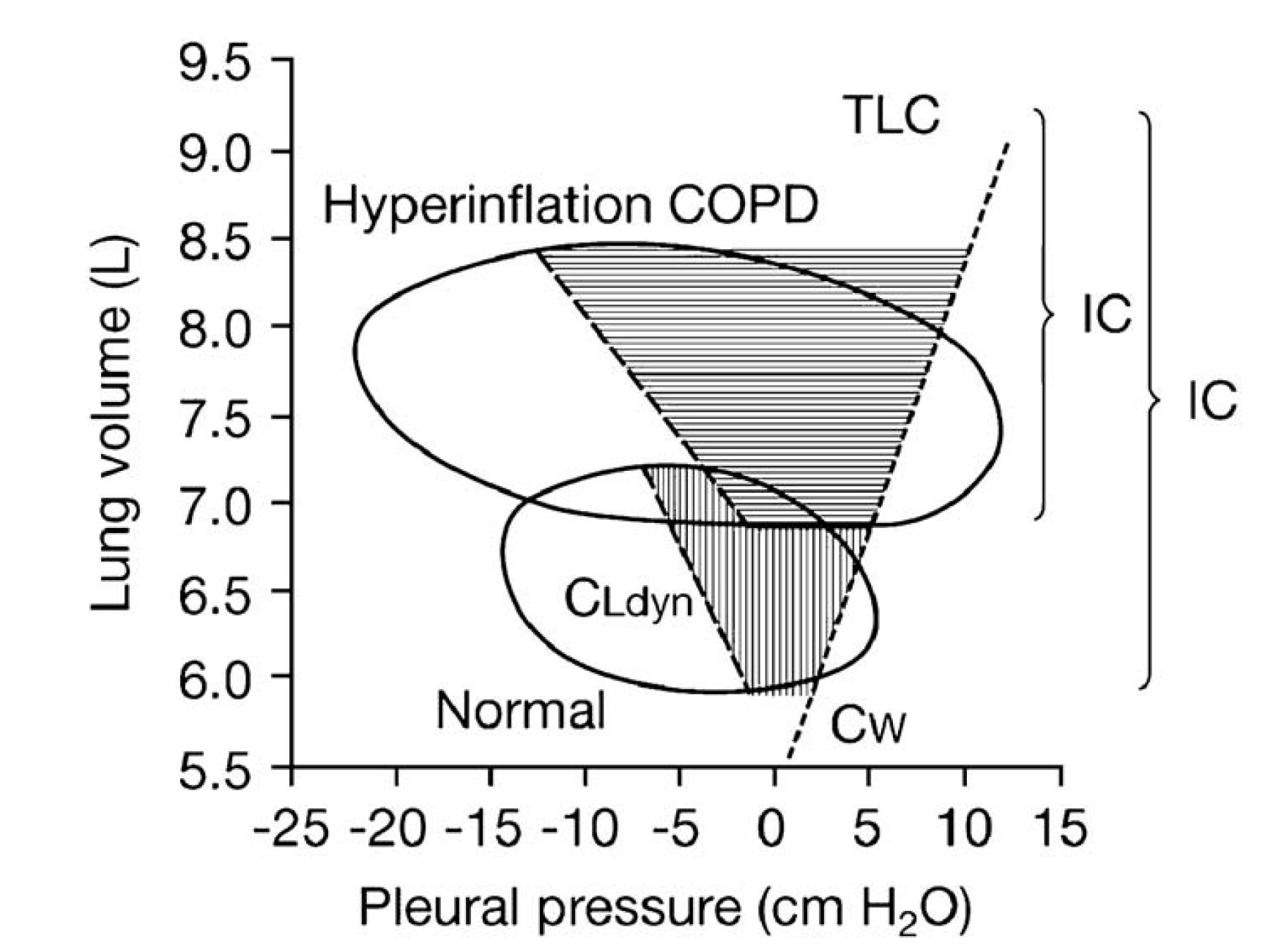 ELLISSI: LAVORO RESPIRATORIO
Linee verticali e orizzontali lavoro elastico respiratorio
Area bianca all’interno dei loop: lavoro per superare resistenze vie aeree

-> Lavoro elastico e resistivo è AUMENTATO nel COPD
Ferguson GT Proc Am Thorac Soc 2006 Vol 3. pp 176–179
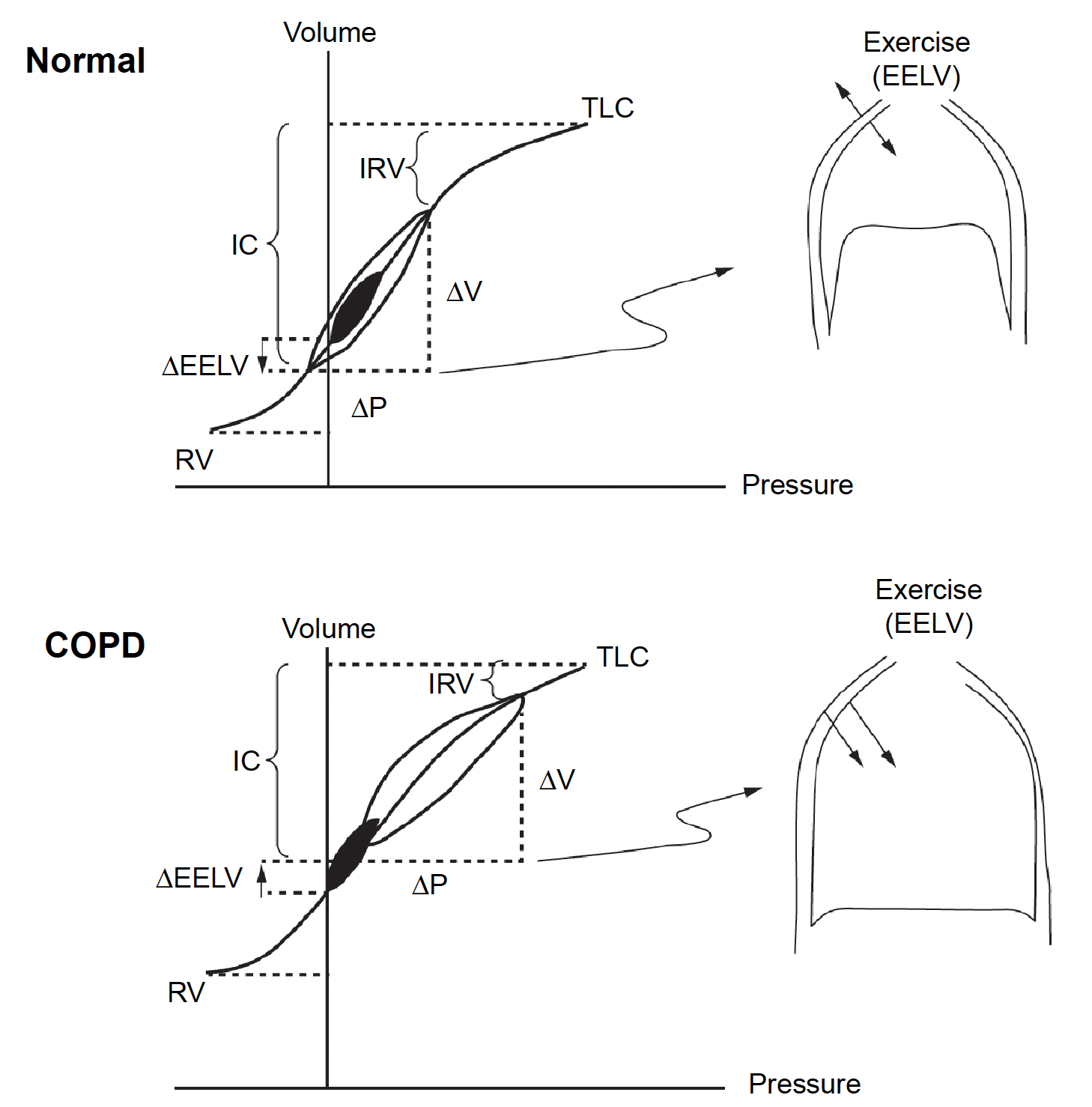 Iperinflazione dinamica
Iperinflazione statica
[Speaker Notes: Sgg normale TCV sta nella porz ripida che è favorevole, nella COPDe TV è spostato verso l’alto, eff deleteri sist deve operare nella porzione più piatta della curva della compliance]
Quantificare gravità malattia
FEV1 
BODE approccio multidimensionale per caratterizzare gravità e prognosi
Body mass index
Obstruction
Dyspnea 
Exercise capacity
 
Quantificazione riacutizzazioni di malattia
Dispnea
La dispnea è un sintomo, mancanza di respiro, è la sensazione soggettiva di respirazione sgradevole
Dissociazione
Tra INSPIRATORY NEURAL DRIVE (ampiezza del comando motorio)
RISPOSTA MECCANICA
-> dissociazione neuromeccanica
DISACCOPPIAMENTO TRA LO STIMOLO CHIMICO E LA RISPOSTA MECCANICA-> attivazione centri limbici/paralimbici con iperattivazione sistema simpatico -> ANSIETA’, PANICO, DISAGIO
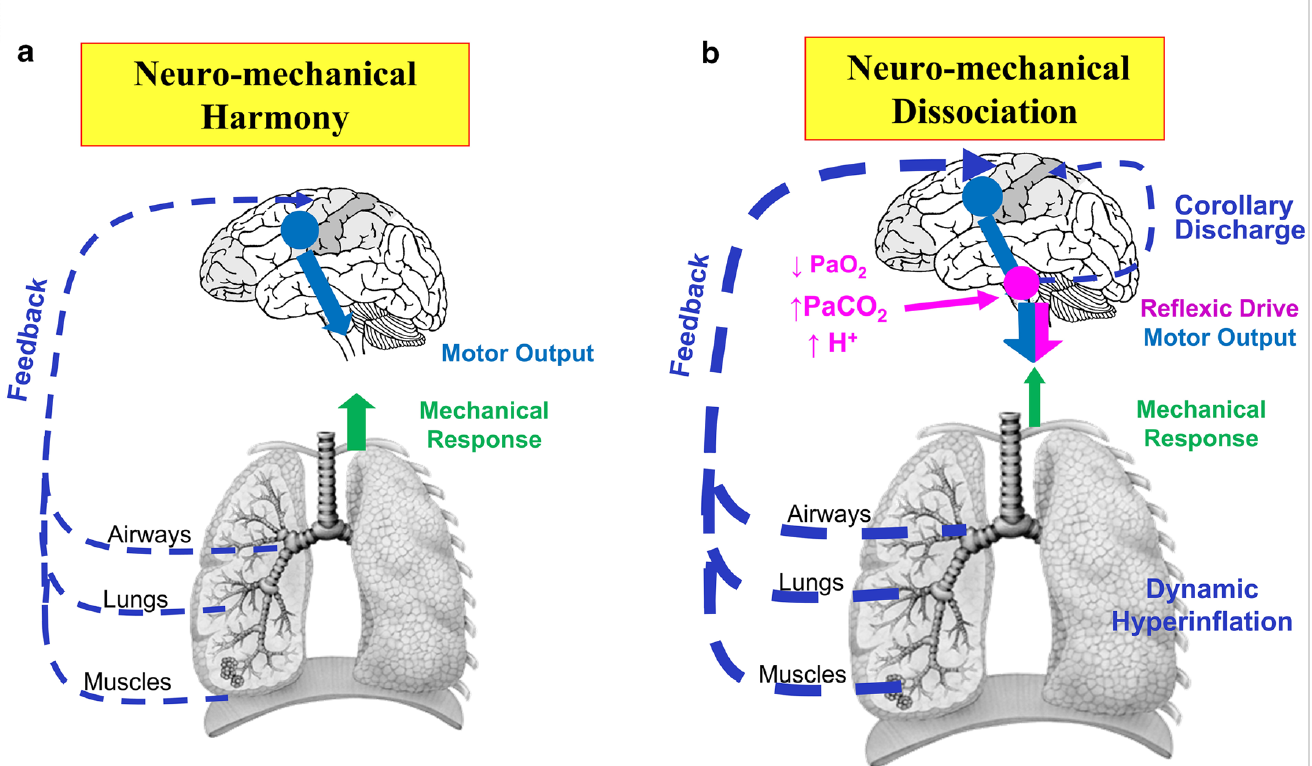 Aumento IND per fattori CHIMICI e MECCANICI
Informazioni INTEGRATE
Dalla periferia (sist resp)
Dal centro  (cervello)
O’Donnell DE Adv Ther (2020) 37:41–60
[Speaker Notes: Come se fosse qualcosa correlata all’emotività inteso come qualcosa di negativo del pz invece è una risposta neurochimica al disaccoppiamento. Stai calmo qui non funziona!]
Dispnea ed esercizio fisico
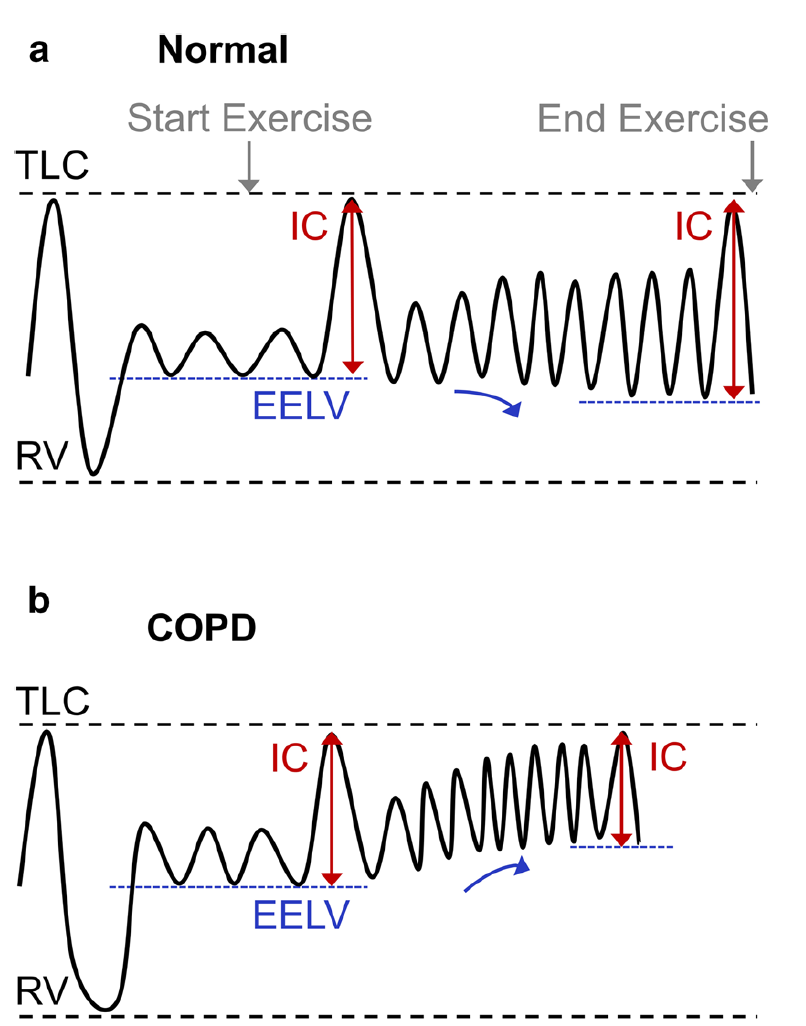 IND
EFL: AIR TRAPPING ->IPERINFLAZIONE DINAMICA peggioramento della meccanica e precoce cessazione esercizio
IC dice la posizione operativa del VC rispetto a TLC
Respirare VICINO A TLC significa obbigare i mm respiratoria in una posizione di DEBOLEZZA (accorciati) 
Di combattere contro PEEPi
IRV correla fortemente con intensità dispnea
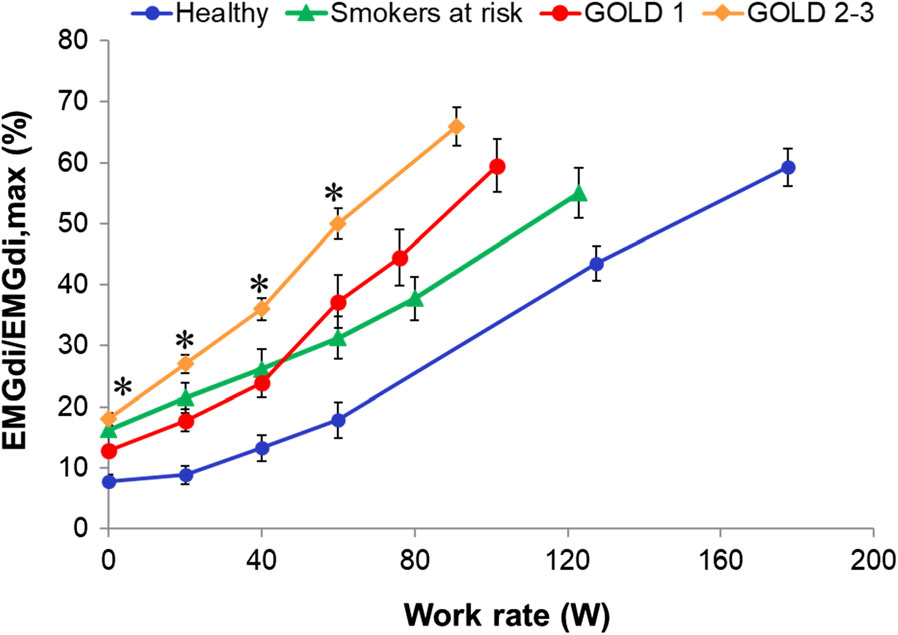 IRV
IRV
EMGdi (elettromiografia del diaframma tramite SNG dà una valutazione accurata dell’IND
EMGdi /EMGdi,max 
+ grave COPD più RIPIDO e più RAPIDO incremento
Muscoli decondizionati= ridotta capacità ossidativa
AT precocemente-> >produzione CO2 > stimolo ventilatorio
Fibre nervose tipo III e IV che afferiscono dai mm locomotori  rispondono ai metaboliti
[Speaker Notes: Inspiratory neural drive]
Migliorare Inspiratory Neural Drive
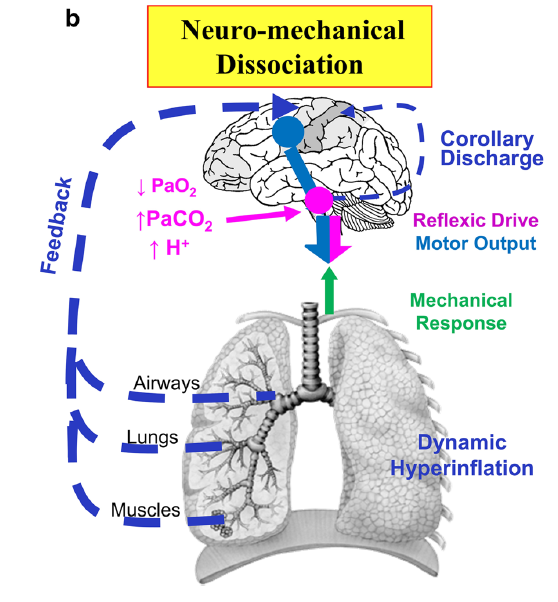 IND non è significativamente modificabile quando c’è la distruzione strutturale del circolo capillare polmonare

Obiettivo terapeutico mediante :
Ossigenoterapia -> se non indicazione a LTO non significativo beneficio anche se migliorano attività fisica
Oppioidi-> indicati ma alcuni studi segnalano modesta efficacia
Broncodilatatori -> migliorano ventilazione regionale MA ridotto effetto su VE e Va
Esercizio fisico -> Riabilitazione dà SIGNIFICATIVO miglioramento dispnea e QoL anche migliorando sfera affettiva
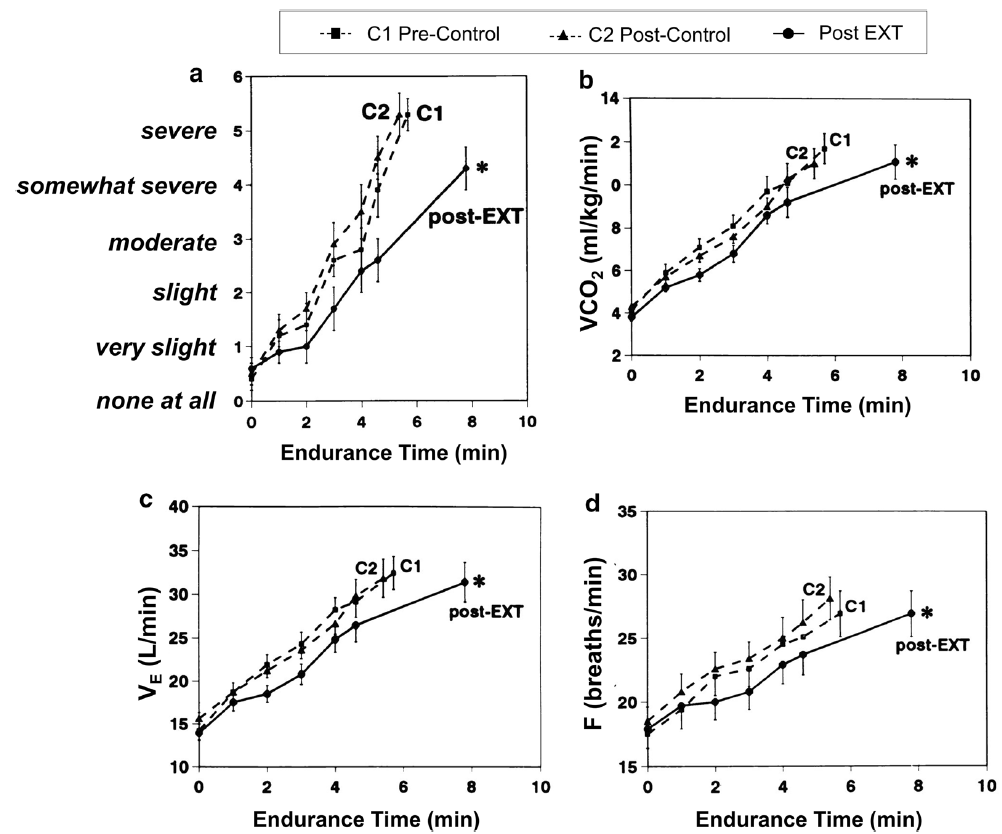 O’Donnell DE Adv Ther (2020) 37:41–60
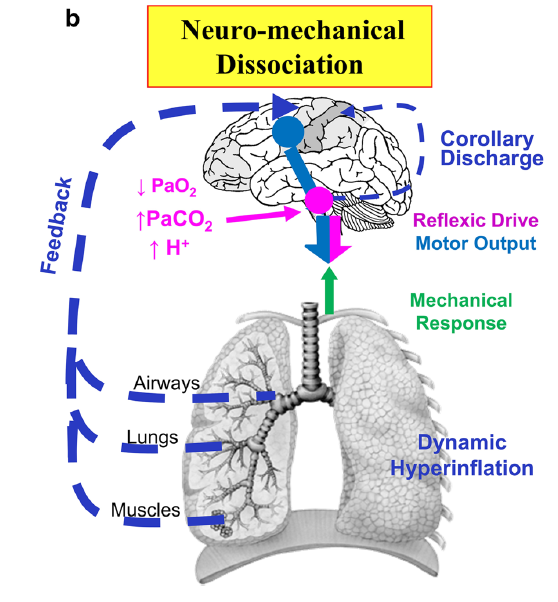 Migliorare capacità ventilatoria (1)
Ridurre iperinflazione dinamica
Broncodilatatori -> riducono resistenze vie aeree e le costanti di tempo-> aumenta CI e VRI -> < espansione VC
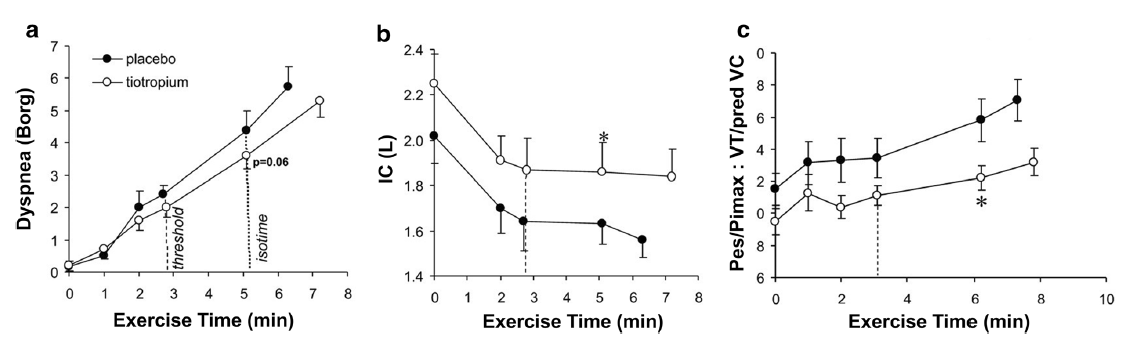 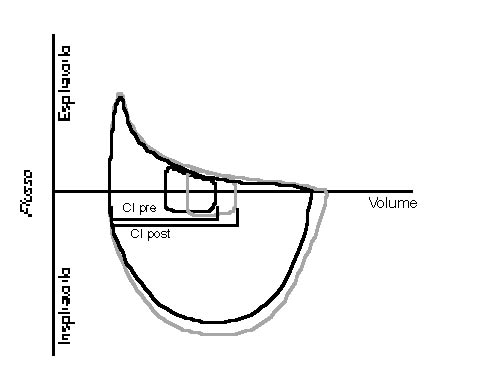 Incremento CI mediante broncodilatazione
O’Donnell DE Adv Ther (2020) 37:41–60
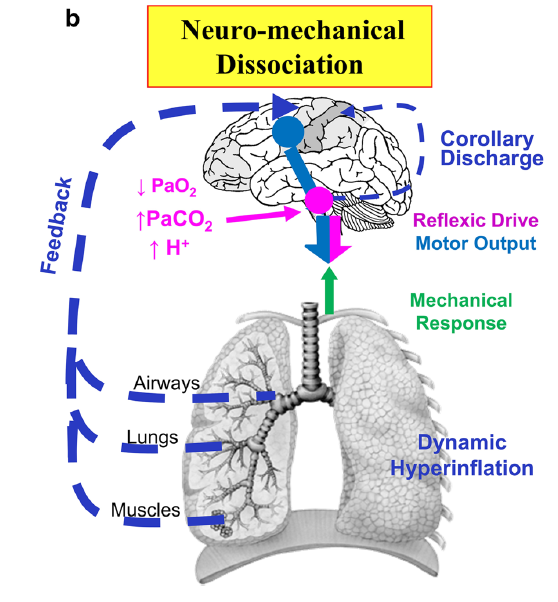 Migliorare capacità ventilatoria (2)
Allenamento MM inspiratori-> riduzione dispnea
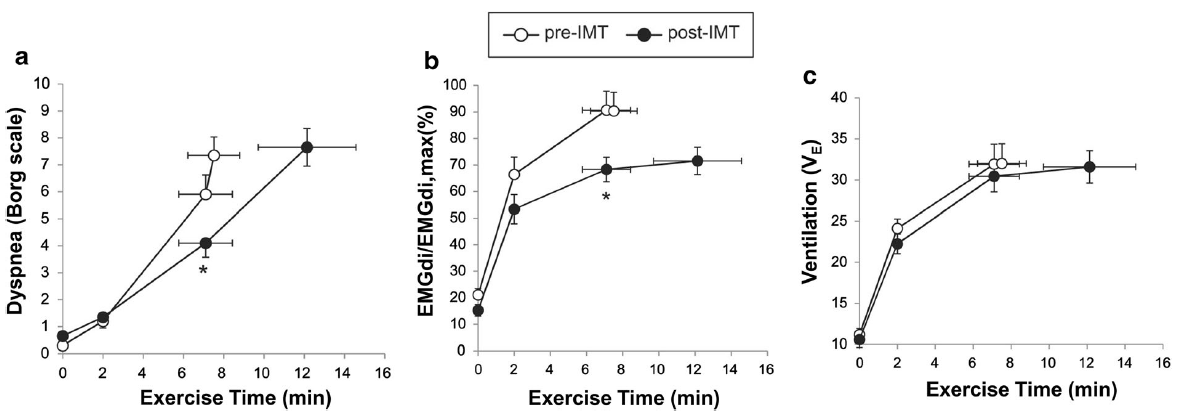 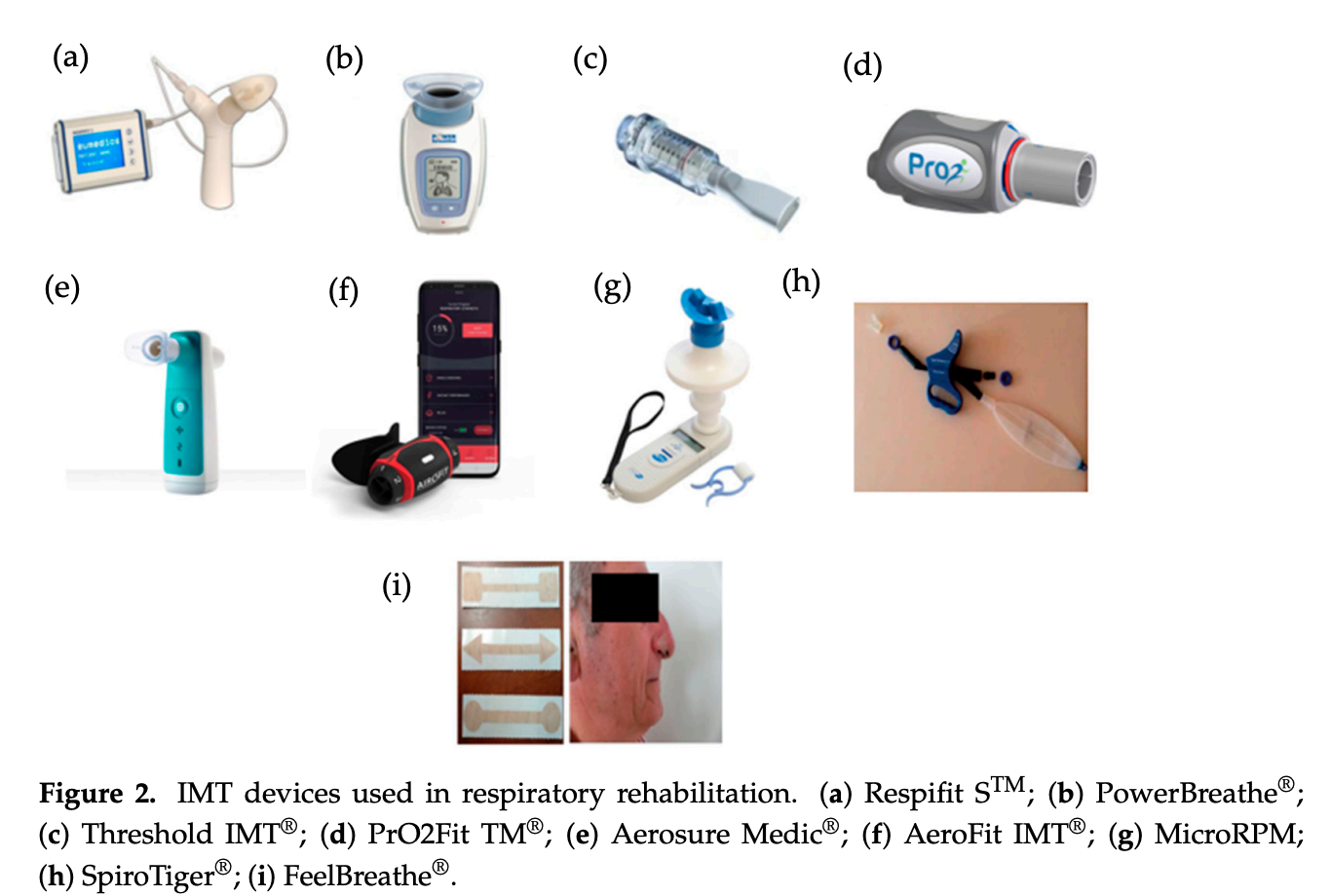 Migliora funzionalità diaframma  IN ASSENZA di modificazione di VE
O’Donnell DE Adv Ther (2020) 37:41–60
[Speaker Notes: Anche se ci sono altri studi che non segnalavano significativa migliore performance e riduzione dispnea]
Le riacutizzazioni
Riacutizzazione= aumento dei sintomi respiratoriche necessita di incremento terapeutico (avendo escluso altre cause)
Progressione COPD > frequenza e gravità riacutizzazioni
Presenza acuto peggioramento 
Infiammazione nelle vie aeree > ostruzione rispetto a basale
Cause: virus, batteri, inquinanti es. fumo sigaretta

Broncospasmo
Edema mucosa
Espettorato addensato
Iperinflazione dinamica
O’Donnell D.E. Thorax 2006; 61:354-361
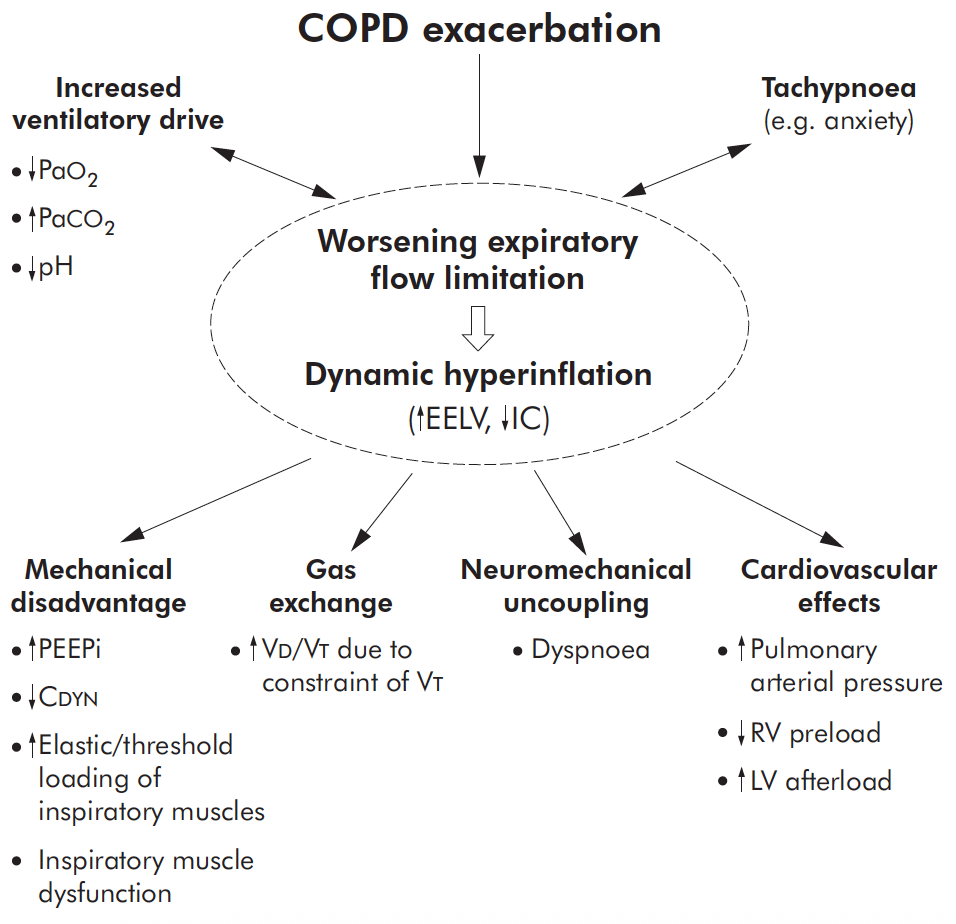 O’Donnell D.E. Thorax 2006; 61:354-361
[Speaker Notes: Qualsiasi aumento della FR induce DH in pz con EFL]
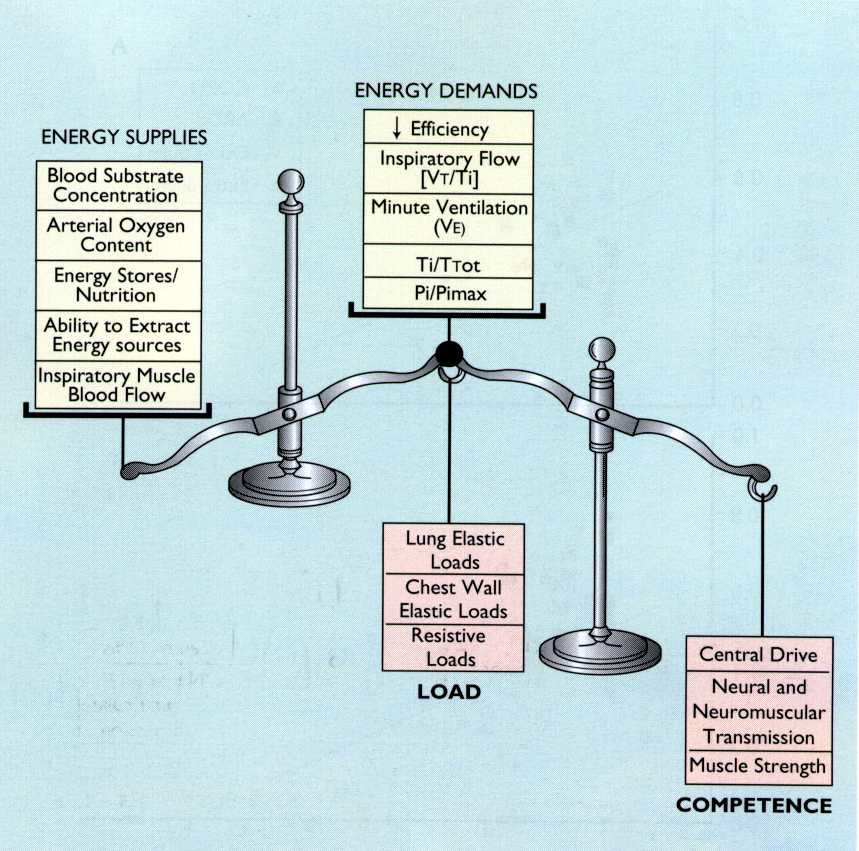 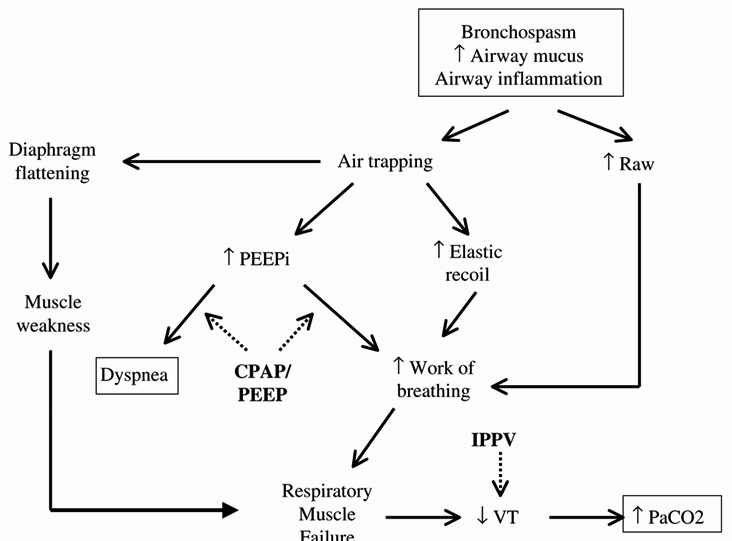 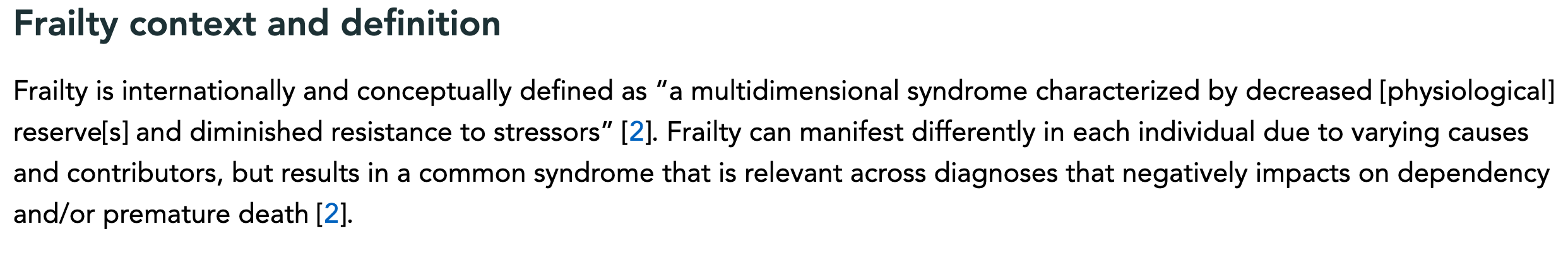 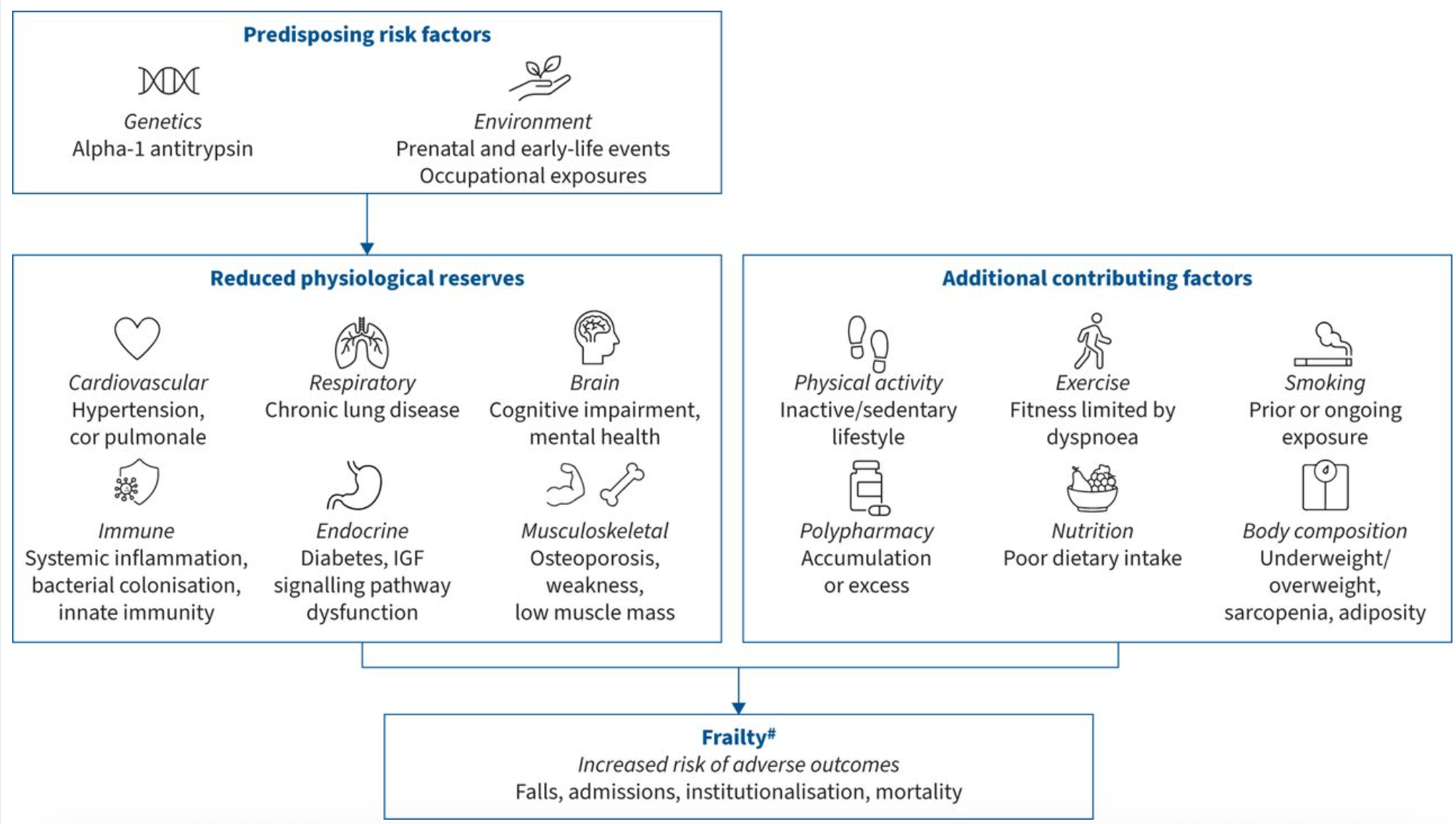 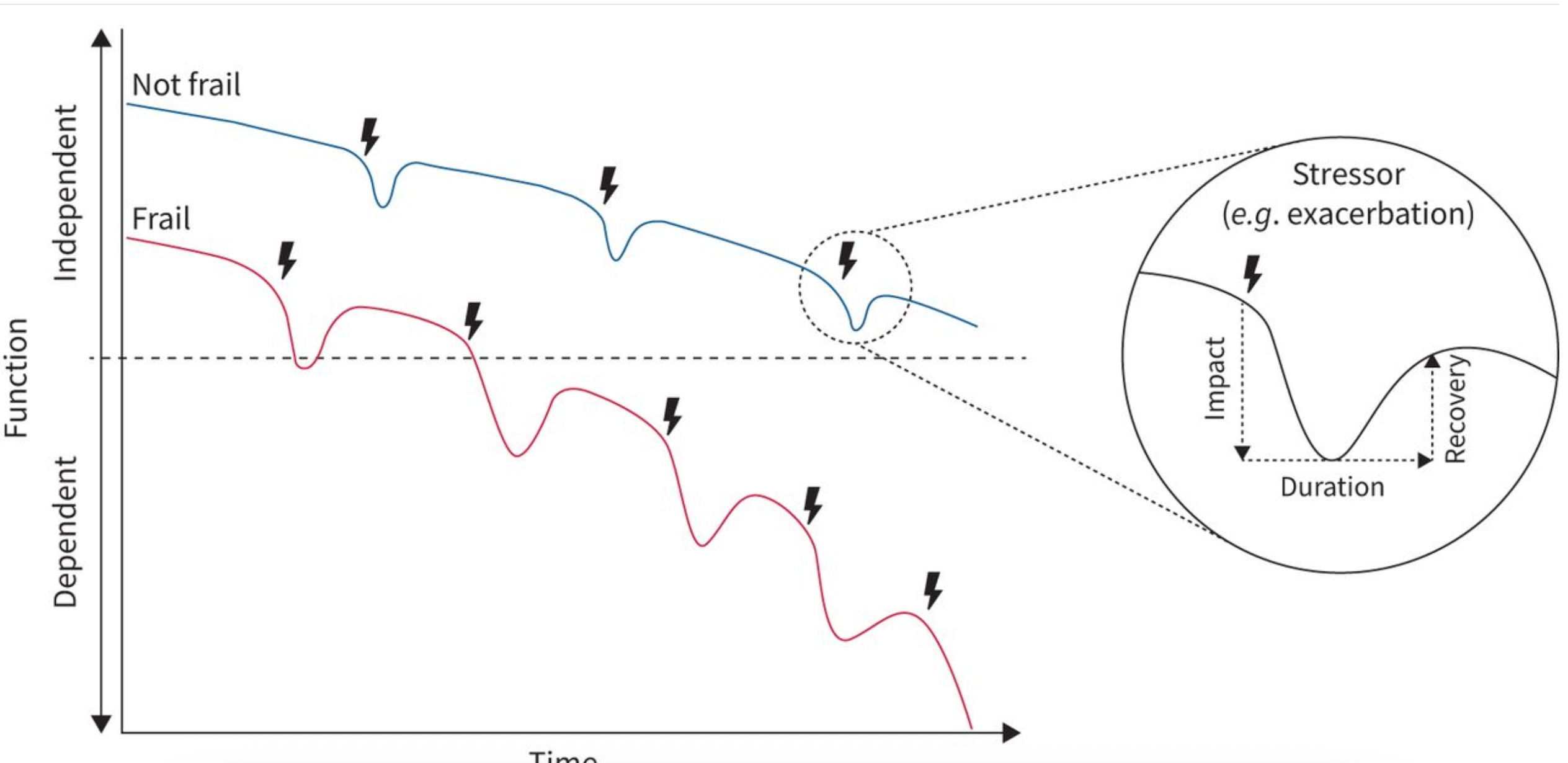 Osadnik C.R. ERJ 2023 62(2): 2300442